Antenatal Fetal  assessment
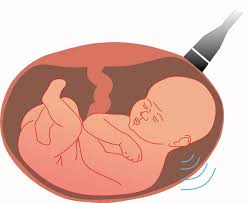 Objectives:
Describe how to test for each of the following
Fetal well-being
Fetal growth
Fetal movement
Amniotic fluid
Fetal lung maturity
Fetal  assessment (fetal well-being)
Fetal assessment is to identify fetuses at risk of neurologic injury or death in order to  prevent it 
To prevent prenatal mortality & morbidity


FETAL AND NEONATAL COMPLICATIONS OF
ANTEPARTUM ASPHYXIA

Stillbirth (Mortality)
Metabolic acidosis at birth 
Hypoxic renal damage
Necrotizing enterocolitis
Intracranial hemorrhage
Seizures
Cerebral palsy
Rational
If fetal oxygenation challenged:  
- blood flow directed to brain, heart & adrenal & blood flow away from the kidney      decrease fetal urine production      decrease AF volume.
- CNS hypoxia     Fetal movement  decrease
-chemoreceptor's     vegally-mediated reflex
Fetal heart rate abnormality late deceleration.
CONDITIONS ASSOCIATED WITH INCREASEDPERINATAL MORBIDITY/MORTALITY
Small for gestational age fetus
Decreased fetal movement
Postdates pregnancy (>294 days)
Pre-eclampsia/chronic hypertension
Pre-pregnancy diabetes
Insulin requiring gestational diabetes
Preterm premature rupture of membranes
Chronic (stable) abruption
When to start fetal Assessment antenatally
** Risk assessed individually
**For D.M. fetal assessment should start from 32 weeks onward if uncomplicated
***If complicated D.M. start at 24 weeks onward
**For Post date pregnancy start at 40 weeks
**For any patient with decrease fetal movement start immediately
** Fetal assessment is done once or twice weekly
Early pregnancy assessment
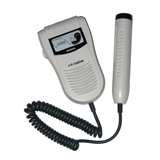 Fetal heart activity
fetal auscultation (special stethoscope or Doppler)
 ~12weeks


Nuchal translucency measurement for early screening for chromosomal abnormality Between 11-13+ weeks
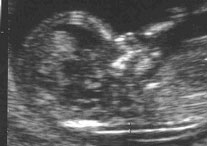 fetal heart activity seen by USS
Can be seen from 6weeks
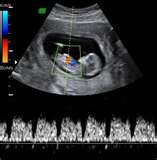 Early pregnancy assessment
Fetal movement
Fetal movement are usually first perceptible to mother  ~17w-20w (quickening)
50% of isolated limb movements are perceived
80% of trunk and limb movements

Fetal growth
Fundal height
USS
Fetal growth
By fundal height measurement in the clinic
By ultrasound
Biometry:
Biparietal diameter (BPD)
Abdominal Circumference (AC)
Femur Length (FL)
Head Circumference (HC)
Amniotic fluid
Growth chart
Assessment of fetal growth by ultrasound
AC
BPD
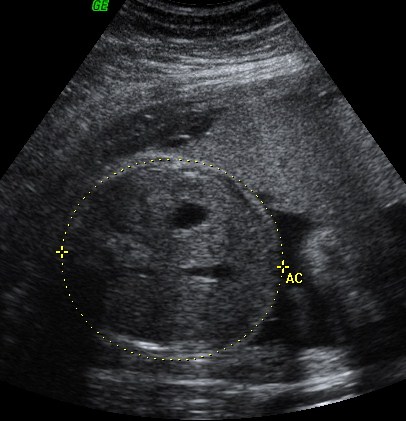 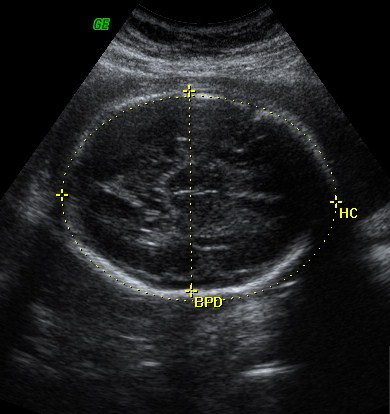 FL
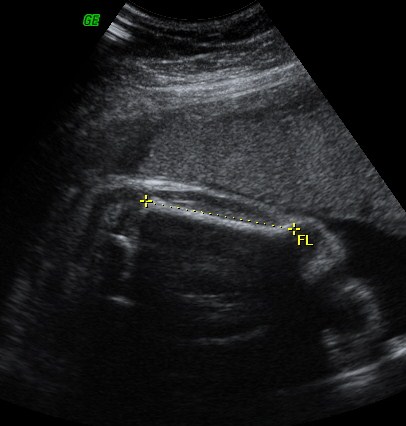 Late pregnancy assessment
Fetal movement counting kick chart
Contraction stress test CST
 Non stress test NST
 Doppler Velocimetry UAV
amniotic fluid index AFI
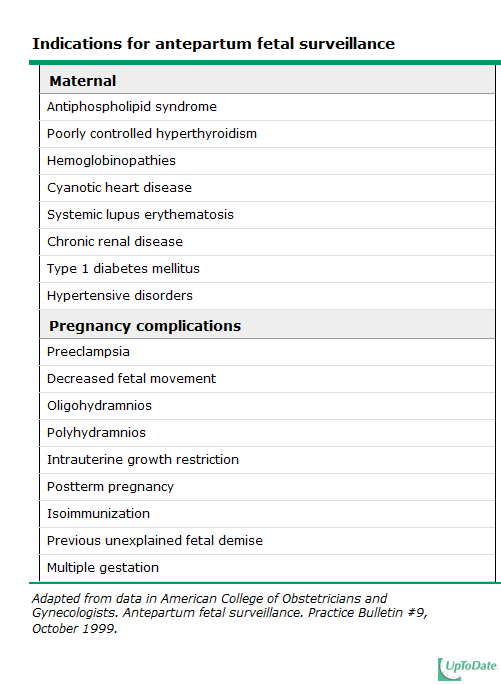 fetal movement counting
It should be started ~28w in normal pregnancy
&~24w in high risk pregnancy
It can reduce  avoidable stillbirth
CARDIFF TECHNIQUE
-10 movement in 12 hours
-If abnormal  patient should  get  further assessment
SADOVSKY TECHNIQUE
-4 movement /hour if not felt another hour 
If not patient need more assessment
Contraction stress test (CST)
Causing uterine contraction over 20minutes 
At least 2 uterine contractions
Uterine contraction restrict O2 delivery to the fetus 
Normal fetus will tolerate contraction
Hypoxic fetus will have late deceleration
High false positive rate ~50%
100% true negative rate
Non stress test (NST)
Main advantage over CST is no need for contraction
False +ve & false –ve  higher than CST
done
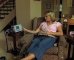 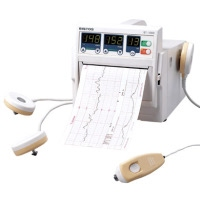 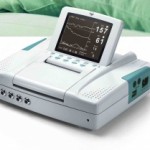 Non stress test
The base line 120-160 beats/minute
Different criteria in fetuses <32w
Reactive:
At least two accelerations from base line of 15 bpm for at least 15 sec within 20 minutes
Non reactive:
No acceleration after 20 minutes- proceed for another 20 minutes
Non stress test (NST)
If non reactive in 40 minutes---proceed for contraction stress test or biophysical profile

The positive predictive value of NST to predict fetal acidosis at birth is 55%
Interpretation of CTG
Normal Baseline FHR 110–160 bpm
– Moderate bradycardia 100–109 bpm
– Moderate tachycardia 161–180 bpm
– Abnormal bradycardia < 100 bpm
– Abnormal tachycardia > 180 bpm
Acceleration
Deceleration
EARLY          :       Head compression

LATE            :        U-P Insufficiency

VARIABLE    :       Cord compression
                                Primary CNS dysfunction
Early deceleration
Late deceleration
Variable Deceleration
Reduced Variability
TachycardiaHypoxia         ChorioamnionitisMaternal fever            B-Mimetic drugsFetal anaemia,sepsis,ht failure,arrhythmias
Amniotic fluid volume ~AFI
Amniotic fluid index AFI
-the sum of the maximum vertical fluid pocket diameter in four quarters
-the normal value 5-25cm
-<5~ oligohydraminous
->24cm polyhydraminous
Amniotic fluid volume
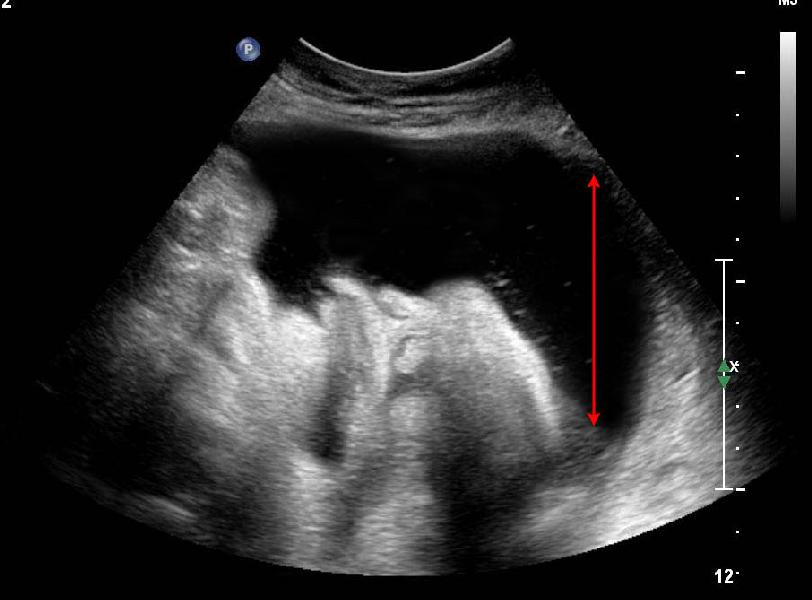 Biophysical profile (BPP)
Combines NST  with USS estimation AFV, fetal breathing, body movement  & reflex/tone/extension-flexion movement .
it is a scoring system
it is done over 30minute
It measure acute hypoxia(NST, body mov. &breathing) & chronic hypoxia (AFI)
Fetal Biophysical profile/NST+
BPP
The risk of fetal death within 1 week if BPP is normal~ 1/1300
Modified BPP (mBPP)
-NST & AFI
-low false negative  0.8/1000
-high false positives ~60%
Doppler velocimetry
Measurement of blood flow velocities in maternal & fetal vessels
Reflect feto-placental circulation
Doppler indices from UA, Uterine A & MCA
Doppler studies is mostly valuable IUGR
In IUGR  absent or reversed EDF (end diastolic flow)  associated with fetal hypoxia
umbilical artery waveform
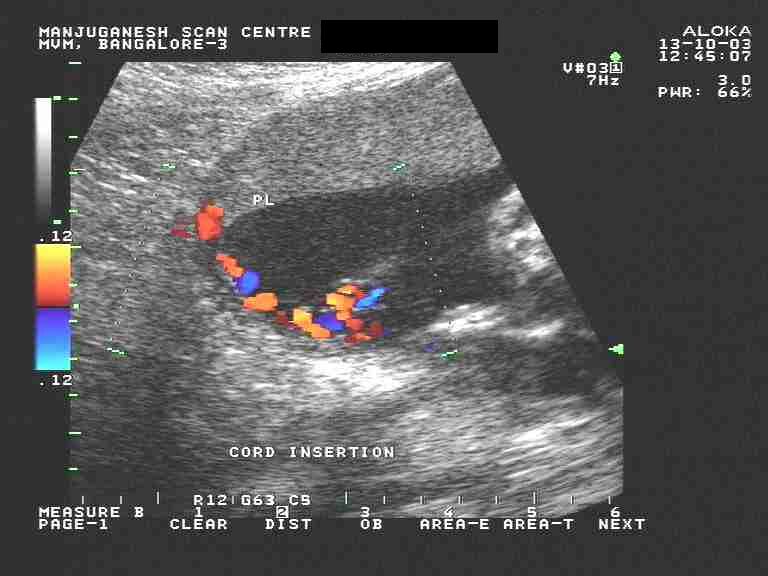 Umbilical Artery Doppler
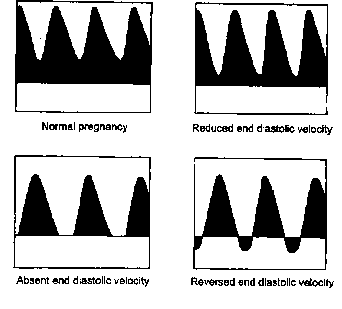 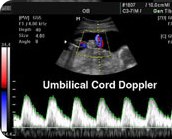 Invasive fetal assessment
Amniocentesis
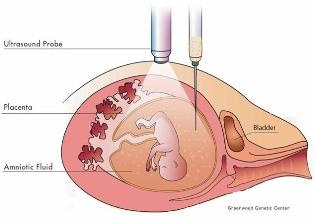 Amniocentesis
Obtaining a sample of amniotic flui during pregnancy.
Usullay done after 15w (can be done after 11w)
Indication
   -genitic (karyotype)
   -billirubin level (RH-isimunisation)
   -fetal lung maturity (L/S)
   -therputic in polyhydramnios
Risks:  ROM ~1%, abortion 0.5%, infection 1/1000
CVS  chorionic villus sampling
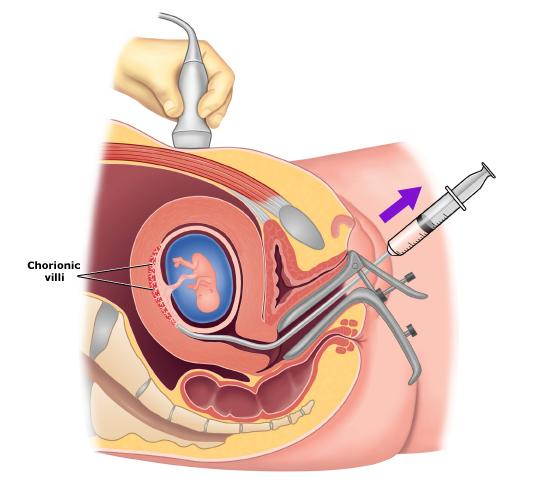 CVS       chorionic villus sampling
Usually done after 10w 
It  is the procedure of choice for first trimester prenatal diagnosis of genetic disorders 
Complication: fetal loss (0.7 percent within 14 days of a TA CVS procedure and 1.3 percent within 30 days), Procedure-induced limb defects
Second trimester amniocentesis is associated with the lowest risk of pregnancy loss; chorionic villus samplings safer than early (i.e, before 15 weeks) amniocentesis.
.
cordocentesis
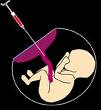 cordocentesis
Indication:  - rapid karyotyping 
                       -diagnosis of inherited disorders
                       -fetal HB assessment 
                       -fetal plt level
                       -fetal blood transfusion

Complication:  bleeding, bradycardia, infection….
Fetal DNA in maternal blood
-Used if indication by ultrasound for testing or history of genetic disease
Result available in 2 weeks-
Fetal lung maturity
A test for fetal lung maturity is performed before semi-elective but medically indicated births <39 weeks 
Tests for fetal lung maturity are generally not performed before 32 weeks of gestation
RDS develops as a consequence of surfactant deficiency and immature lung development.
L/S ratio is the most commonly used (ratio should be 2:1
-FLM testing may have value in the following clinical situations:
-Premature rupture of membranes (≥32 weeks) – if FLM test is mature, delivery is likely safer than “wait and see” approach
Assessment of need for NICU – possible only if early delivery has medical mandate and time allows for FLM testing
Other selected late preterm and early preterm pregnancy issues where FLM may guide management of at-risk pregnancy
Fetal lung maturity FLM
All tests require amniocentesis for obtaining amniotic fluid
Thank you